Муниципальное казенное дошкольное 
образовательное учреждение
«Подгоренский детский сад № 2»
Подгоренского муниципального района
Воронежской области
Познавательно-экспериментальный проект «Мы – друзья природы»
Руководитель проекта:
Спицына О.В., воспитатель IКК
Направление проекта: Познавательно-экспериментальный

Участники проекта: воспитатели и дети второй младшей группы, родители. 

Сроки реализации проекта: долгосрочный (один год)
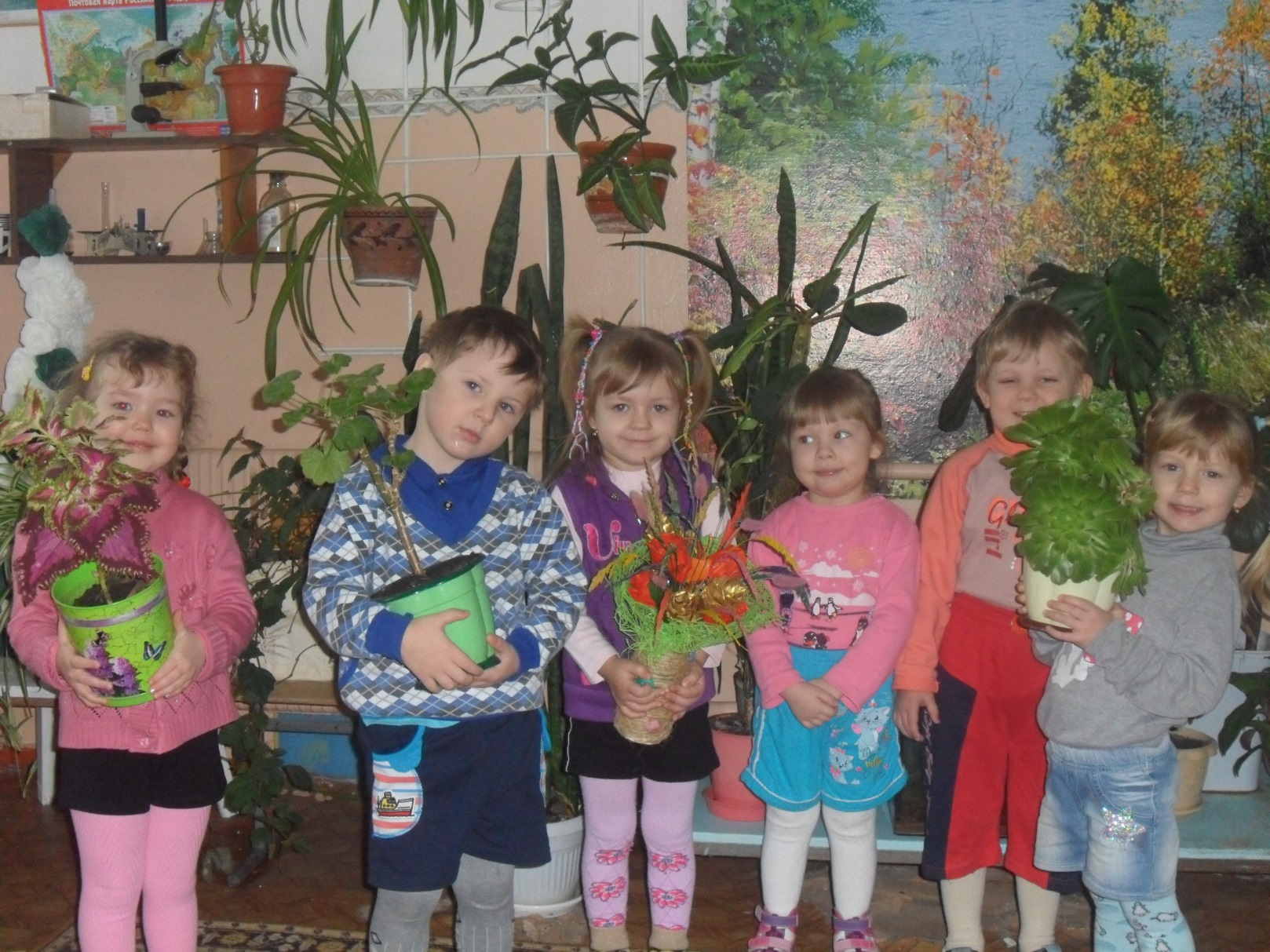 Цель проекта: 
Развитие творческой и познавательной  активности дошкольника в процессе исследовательской деятельности.
Задачи:
Обучающие.
Формировать представления детей о явлениях и объектах окружающего мира, об их взаимосвязи в природе
Продолжать формировать  знания и представления детей о временах года; об сезонных изменениях в природе.
Учить детей приобретать новую информацию через экспериментирование.
Формировать умения  детей делать выводы и умозаключения, а потом  на основе  накопленного опыта, реализовать их  в самостоятельной творческой деятельности. 
Обогащать словарный запас детей. 

Развивающие.
Развивать познавательные процессы (память, внимание, воображения).
Развивать умение отражать в творческой деятельности свои наблюдения, знания.
Развивать мелкую моторику рук в ходе реализации творческих замыслов.
Развивать трудовые и самостоятельные навыки детей, чувства коллективизма и ответственность за выполняемую  работу.

Воспитательные.
Воспитывать активность, желание участвовать в процессе всей реализации проекта.
Воспитывать интерес к окружающему миру, стремление узнавать что-то новое.
Воспитывать гуманное, бережное отношение к окружающему миру.
Этапы проекта
Подготовительный этап
Основной этап
Совместная деятельность с детьми
Непосредственно-образовательная деятельность с детьми по экспериментированию
Непосредственно-образовательная деятельность с детьми по экспериментированию
Непосредственно-образовательная деятельность с детьми по экспериментированию
Художественно-продуктивная деятельность с детьми
Экскурсии, прогулки
Наблюдение
Деятельность в уголке природы
«Огород на окене»
Работа на клумбе
Основной этап
Совместная деятельность с родителями
Изготовление сезонной одежды 
для кукол
Изготовление поделок из природного материала для экологической комнаты
Пополнение экологической комнаты комнатными растениями
Рисунки для стенда 
«Правила поведения в лесу»
Изготовление кормушек
Основной этап
Обогащение предметно-развивающей среды
Пополнение лаборатории по экспериментированию лупами на каждого ребенка
Пополнение экологического уголка дидактическими играми
Пополнение экологического уголка наглядными пособиями
Оформление стенда 
«Правила поведения в лесу»
Приобретение стола для экспериментирования с песком
Заключительный  этап
Итоговое мероприятие по проекту «Викторина про птиц»
Вручение дипломов за активное участие в проекте
СПАСИБО ЗА ВНИМАНИЕ!